Average AOD Values – Aug 2019
0.000 (Clear Atmosphere)
Identifying Aerosols and Particulate Matter in Central America Using NASA Remote Sensing Data
0.250
0.500 (Hazy Conditions)
0.750
1.000 (Very High Aerosol Load)
Average PM2.5 Values – Aug 2019
Good 
(0 – 15.4 µg/m3 PM2.5)
Moderate 
(15.5 – 40.4 µg/m3 PM2.5)
Abstract
Harmful to Sensitive Groups
(40.5 – 65.9 µg/m3 PM2.5)
Central America Health & Air Quality
Aerosols, fine particulate matter expelled into the atmosphere, have become a major concern due to associated negative health impacts. Aerosols are commonly created by anthropogenic activities such as biomass and fossil fuel burnings, pyrotechnics, vehicle congestion, and mining operations, or by natural sources such as dust and salt particles. These contributors often release aerosols with a diameter of 2.5μm or less (PM2.5) that degrade air quality, put populations at risk of adverse health effects, and can cause severe environmental problems. To assist policy makers in developing scientifically-based solutions to identify social and environmental issues relating to these aerosols, the Central America Health & Air Quality team partnered with organizations from El Salvador (Ministerio de Medio Ambiente y Recursos Naturales (MARN)), Guatemala (MARN), and Panama (Universidad Tecnológica de Panama, La Universidad Autónoma de Ciriquí, and Instituto Especializado de Análisis de la Universidad de Panama). Research was conducted using in situ PM2.5 data obtained from end users alongside NASA Earth observations, including Aqua and Terra Moderate Resolution Imaging Spectroradiometer (MODIS), Suomi National Polar-orbiting Partnership Visible Infrared Imaging Radiometer Suite (VIIRS), and CALIPSO Cloud-Aerosol Lidar with Orthogonal Polarization (CALIOP). The largest concentration of aerosols from 2008 – 2019 occurred during the transition from dry to wet season, particularly in the months of April and May. Data analysis identified associations between AOD and PM2.5 levels, fire events, and related health risks. Results indicate a significant correlation between AOD and PM2.5 for all three nations (P-value < 0.05), aerosols were positively correlated with increased fire occurrence, and a relationship was observed between AOD levels and the occurrence of health effects that are commonly associated with the presence of PM2.5.
Harmful to Health 
(66 – 159 µg/m3 PM2.5)
Very Harmful to Health
(160 – 250 µg/m3 PM2.5)
Dangerous 
(251 – 500 µg/m3 PM2.5)
Study Area
Objectives
Quantify the relationship between PM2.5 and AOD
Develop an AOD distribution map
Conduct a case study to determine the air quality of SICA countries that have experienced intense air pollution events, such as fires
Demonstrate how NASA earth observations can be applied to the interests of SICA countries
Determine if a correlation exists between certain health conditions and high concentrations of PM2.5
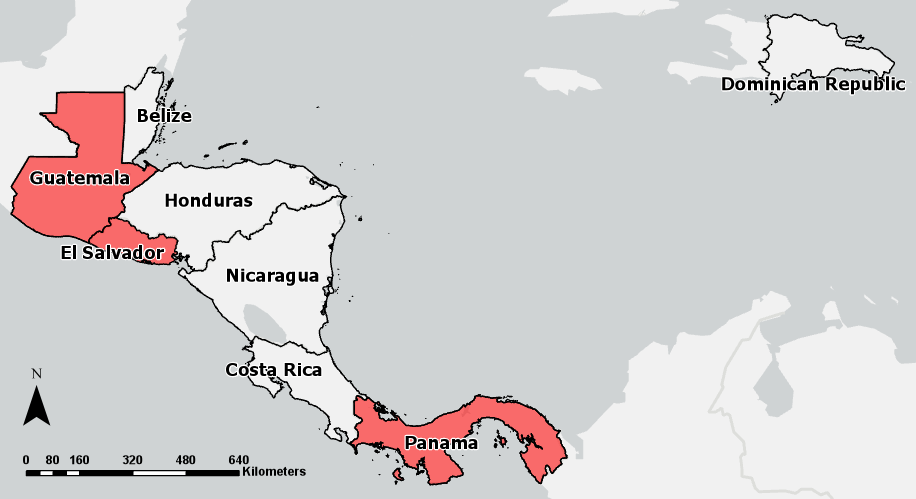 Project Partners
Ministerio de Medio Ambiente y Recursos Naturales (MARN) El Salvador
Ministerio de Medio Ambiente y Recursos Naturales (MARN) Guatemala
Universidad Technológica de Panamá
La Universidad Autónoma de Ciriquí
Instituto Especializado de Análisis de la Universidad de Panamá
Results
Earth Observations
MODIS08 Regression Analysis
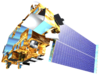 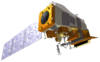 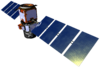 Methodology
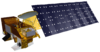 Data
Processing
Analysis
End Product
Aqua MODIS
Suomi NPP VIIRS
CALIPSO CALIOP
Terra MODIS
MOD08 & MYD08
Monthly AOD & PM2.5 Baseline Maps
Aqua/Terra 
MODIS
Excel ENVI &
 R
Statistical Analysis
Aug 2019: Average Aerosol Values (MODIS08) & Fire Incidents in El Salvador
AOD & PM2.5 Conversion
MOD04 & MYD04
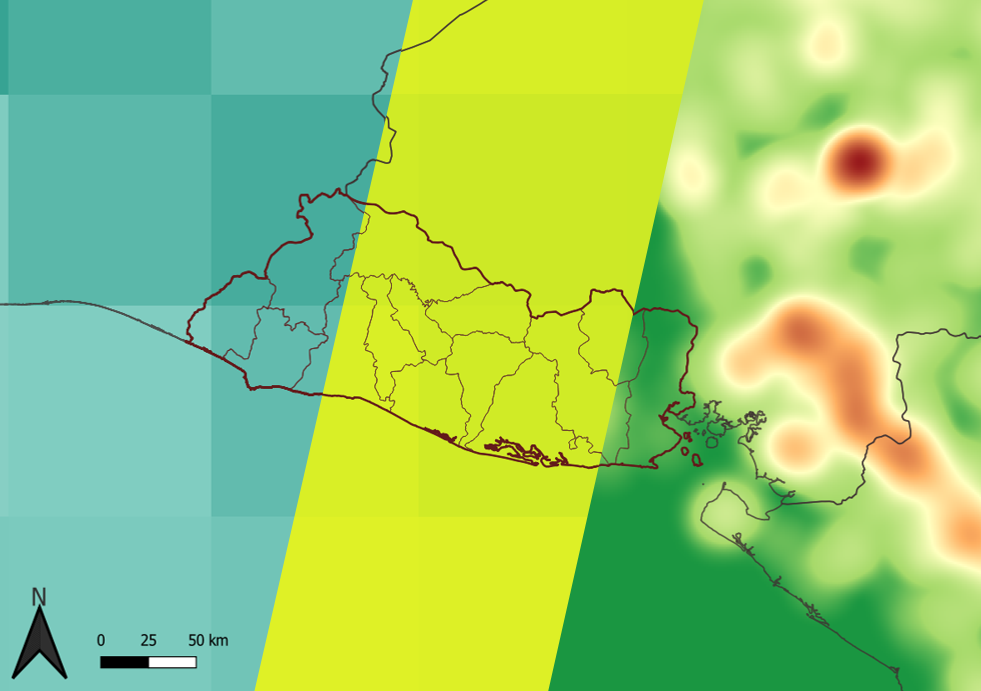 AOD Values
Fire Data
PM2.5 Values
CALIOP
L2_05km_APro
Statistical Analysis, Data Validation
SICA Countries
Suomi NPP & 
CALIPSO
Excel 
& R
Python
Statistical Analysis, Data Validation
VIIRS AERDB_L2
Countries that provided in situ data
Monthly Fire Baseline Maps
NASA FIRMS
ArcGIS 
& QGIS
Fire & Health Data
Excel
Annual Health Baseline Maps
In situ 
Health Data
Conclusions
A moderate correlation (R2 < 0.5) exists between AOD and PM2.5.
AOD & PM2.5 are higher in the beginning of the wet season, during April & May.
Fires and high concentrations of aerosols factor into adverse health affects.
CALIPSO AOD data successfully validated AOD data from MODIS.
The lack of available in situ data limited AOD analysis.
A multi-variable linear regression would better capture atmospheric conditions.
Team Members
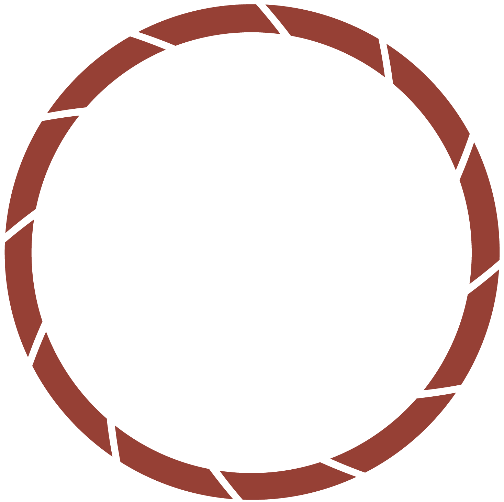 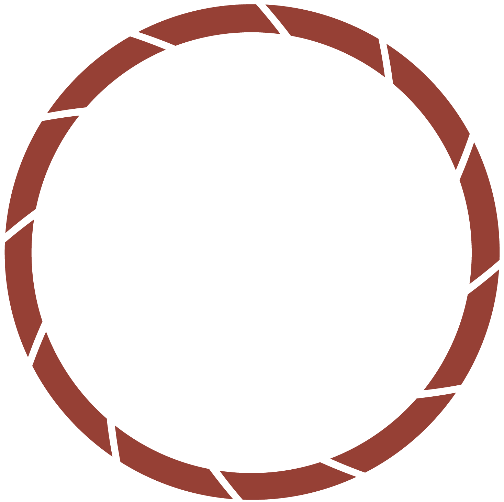 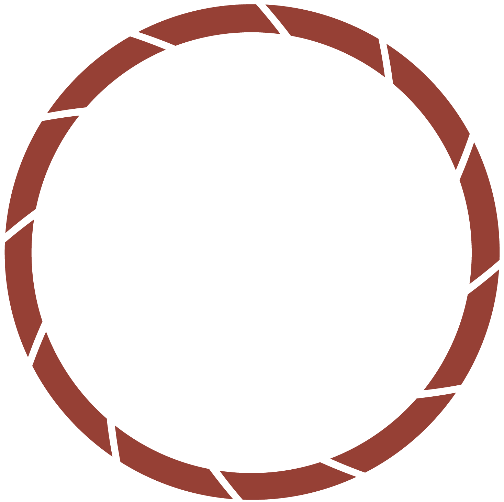 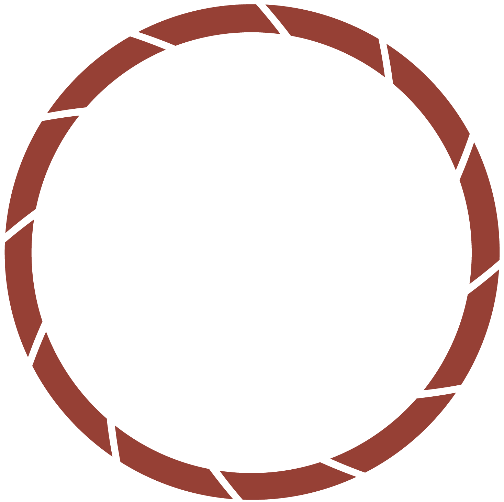 Acknowledgements
Dr. Kenton Ross | NASA Langley Research Center
Dr. Travis Toth | NASA Langley Research Center
Sean McCartney | SSAI, NASA Goddard Space Flight Center
All contacts from our partner organizations
Carlos Gonzalez | CCAD 
Steve Padgett-Vasquez | Translator
Emil Cherrington |  SERVIR SCO
Giancarlo DeMarco
Kaitlyn Bretz
Jay Oliver
Alejandro Soria
Virginia – Langley| Fall 2019